ФИО: Хромов Артем Павловичртем Павлович
Город проживания: г.Удомля,Тверская обл.

Наименование школы и класса: МБОУ Удомельская Гимназия №3 им. О.Г.Макарова; 7 «В» класс.
ФИО Родителя: Хромов Павел Алексеевич
Контактные данные родителя(мобильный телефон и почта):8 (920) 152-89-70; 
p-hromov@mail.ru
Краткий рассказ о себе
Зовут Артем, мне 13 лет, проживаю в городе Удомля.
В основном занимаюсь компьютерными и мобильными играми, а также техникой,  еще я люблю погулять с друзьями ,заводить новые знакомства, люблю читать. Также я очень люблю мастерить различные изделия из дерева, моделированием.
В будущем планирую съездить в «Орленок».В  возрасте 7-ми лет успешно окончил детский садик  и пошел в Гимназию, на данный момент перехожу в 7-ой класс.
В детстве ходил на футбольную секцию, а так же ходи л к репетитору английского  языка.
Еще я люблю участвовать в олимпиадах, иногда занимаю призовые места. В основном участвую в школьных олимпиадах, также бывает, что участвую в районных .
Также мне нравится путешествовать, побывал во многих городах.
Часто путешествую с семьей, иногда езжу в поездки с моим классом.
Основной план поездки в «Орленок» это- раскрыть новые таланты, получить множество новых знаний, также познакомится со множеством личностей, которые помогут мне в этом.
Сведения об успешных участиях.
1.1 место в технологическом, межрегиональным марафоне «Опережая время. Делай как да Винчи»
Участник конкурса Опережая время. Делай как Жюль Верн
Призер конкурса ЭкоДубль( итоги подведены, грамота не пришла еще)
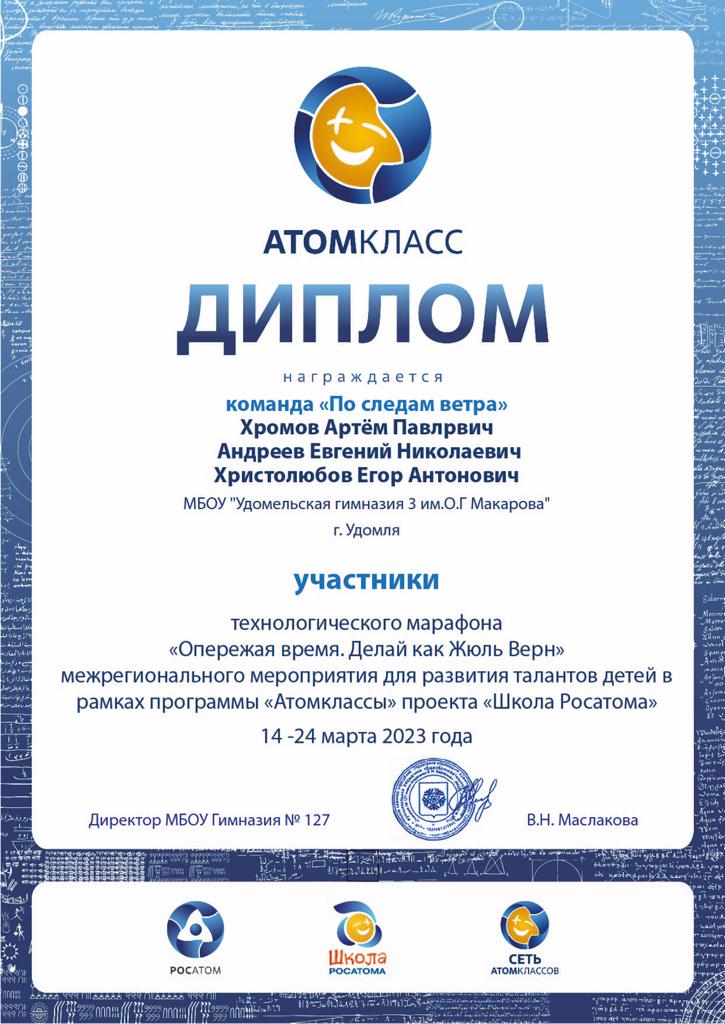 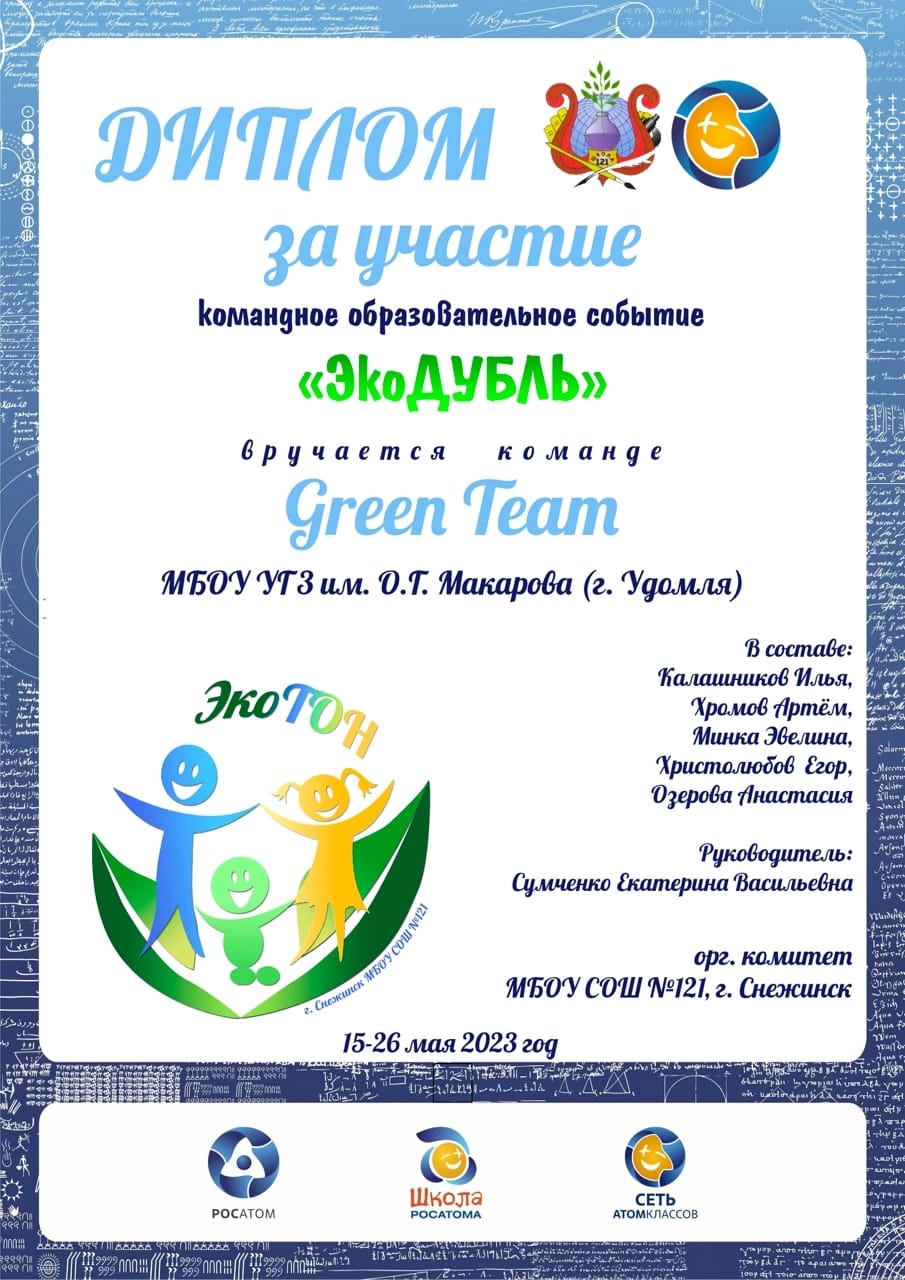